محاضرة (11)
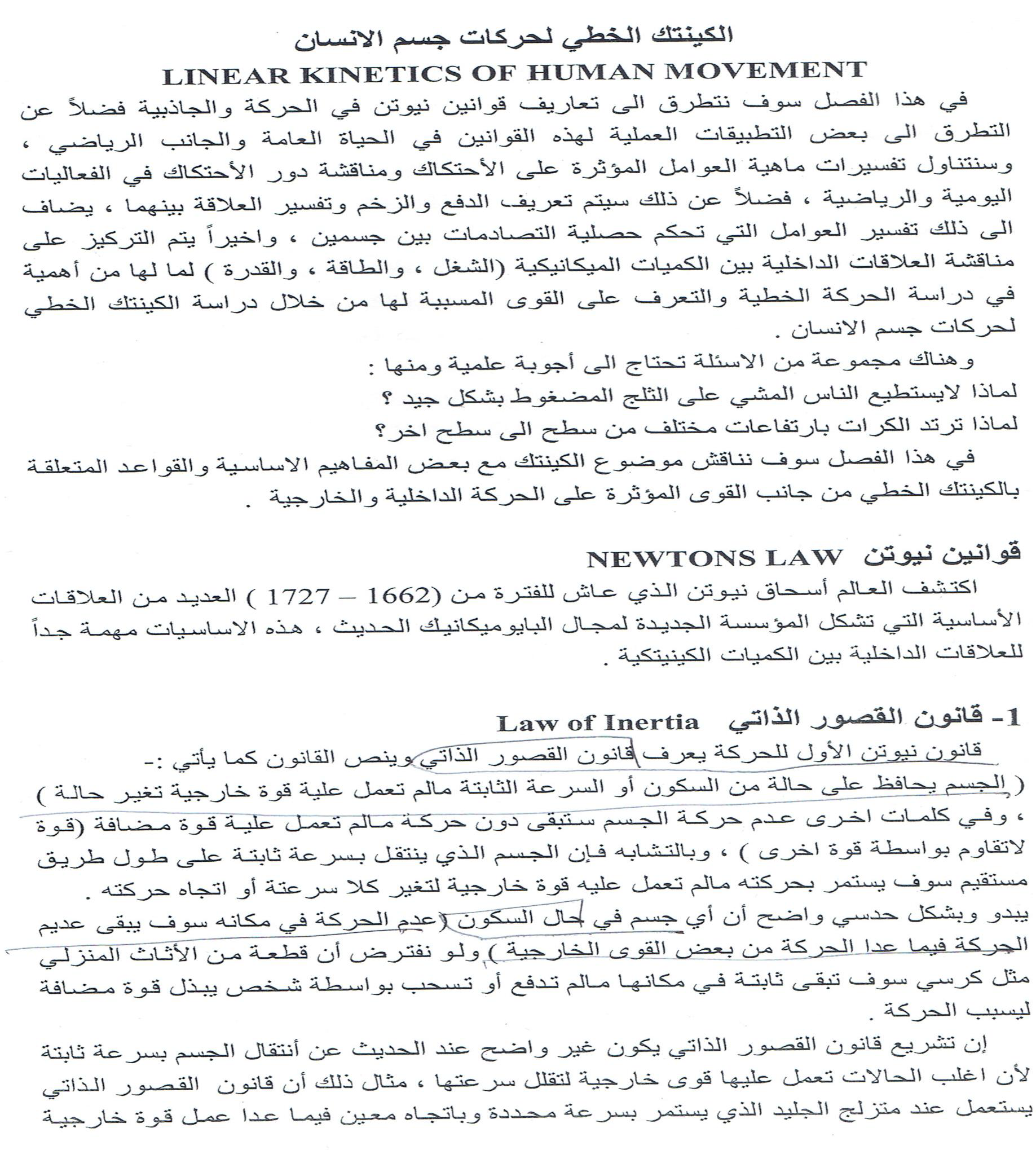 محاضرة (11)
محاضرة (11)
محاضرة (11)
محاضرة (11)
محاضرة (11)
محاضرة (11)